Focal plane
Pierre Antilogus, Claire Juramy
Camera assembly
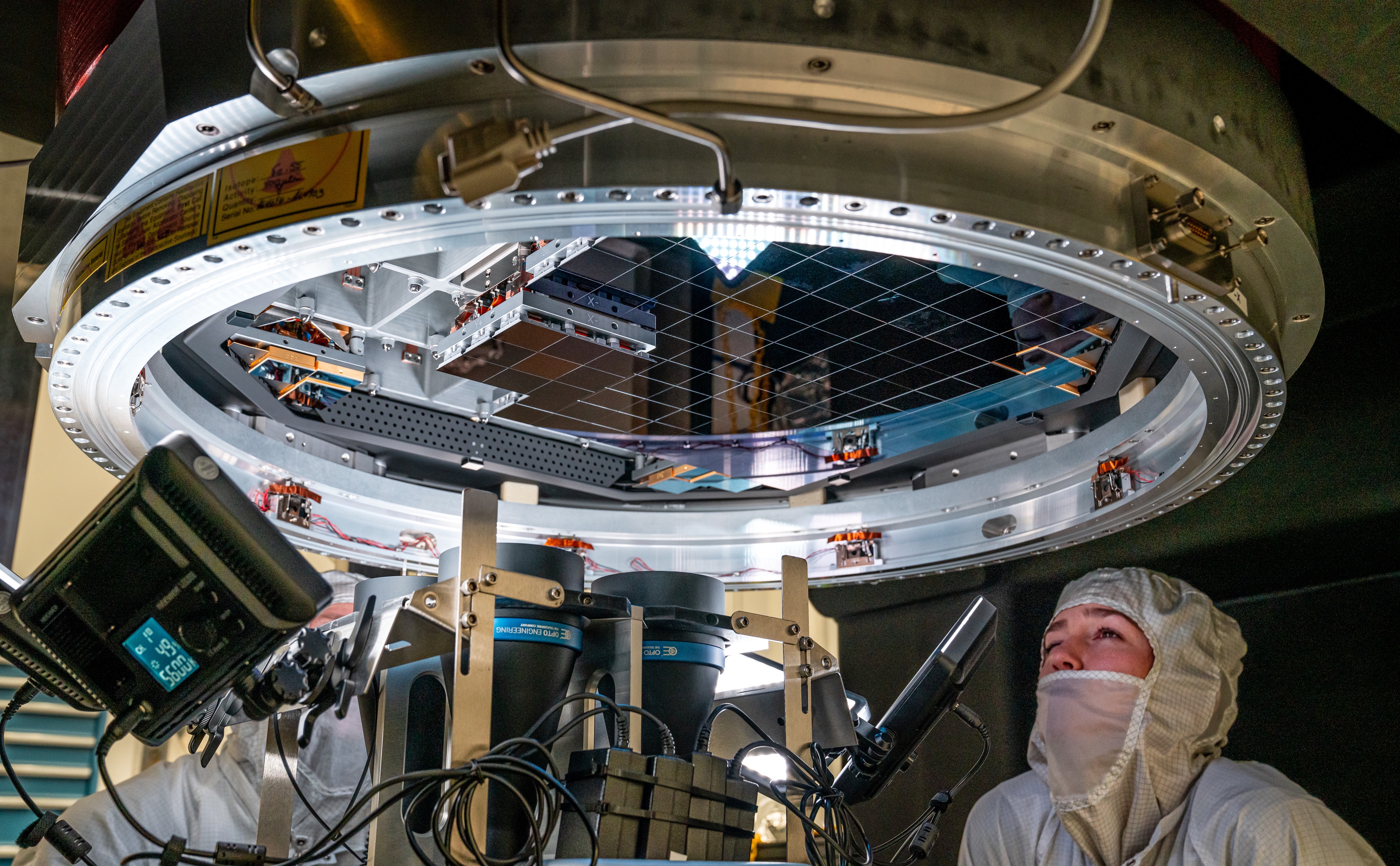 Achieved 10 µm planeity across focal plane 
4k x 4k  CCDs
21 ‘science rafts’ (3 x 3)
4 ‘corner rafts’ (2 + 1)
Two vendors: 13 T-e2v rafts, rest with ITL
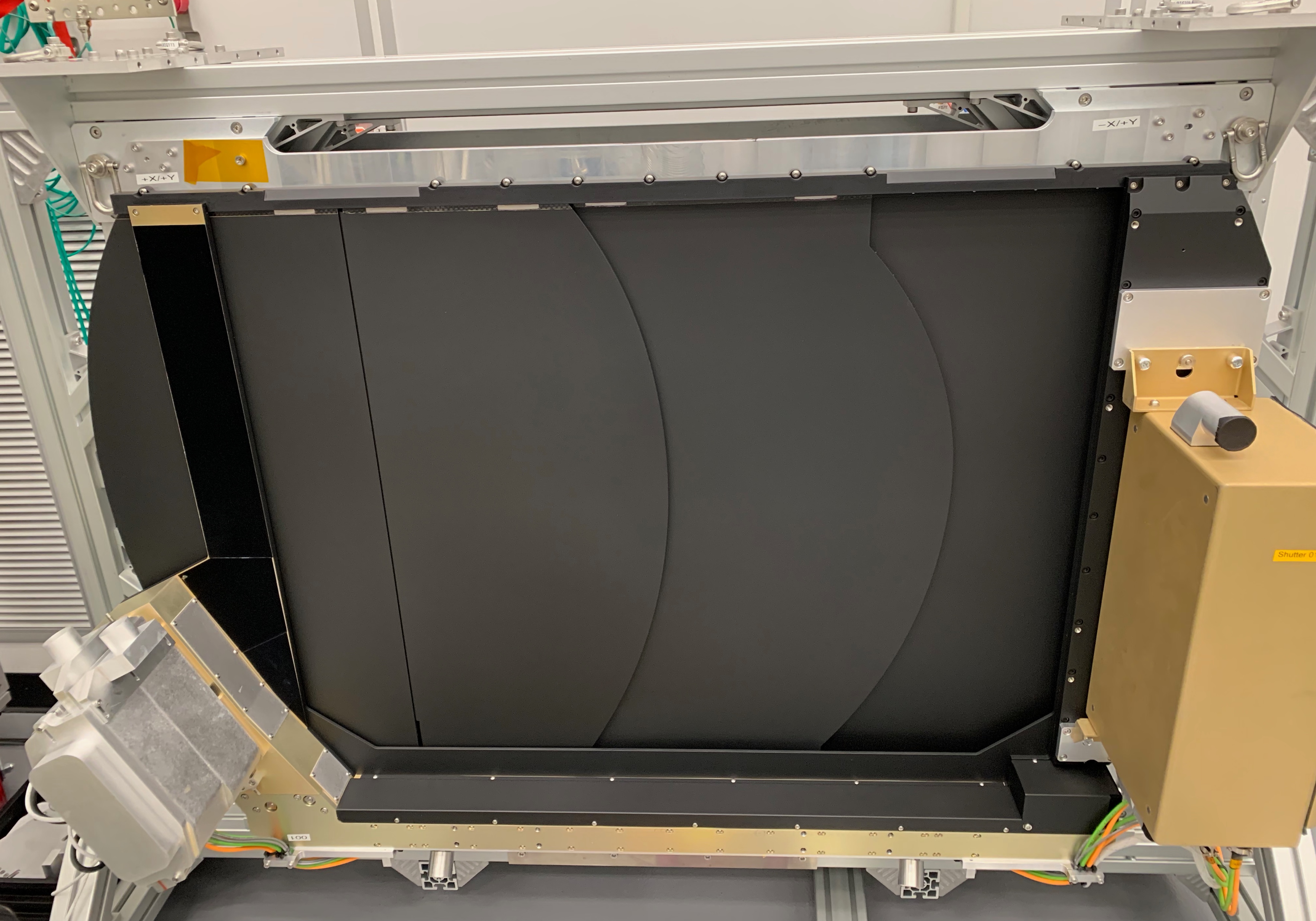 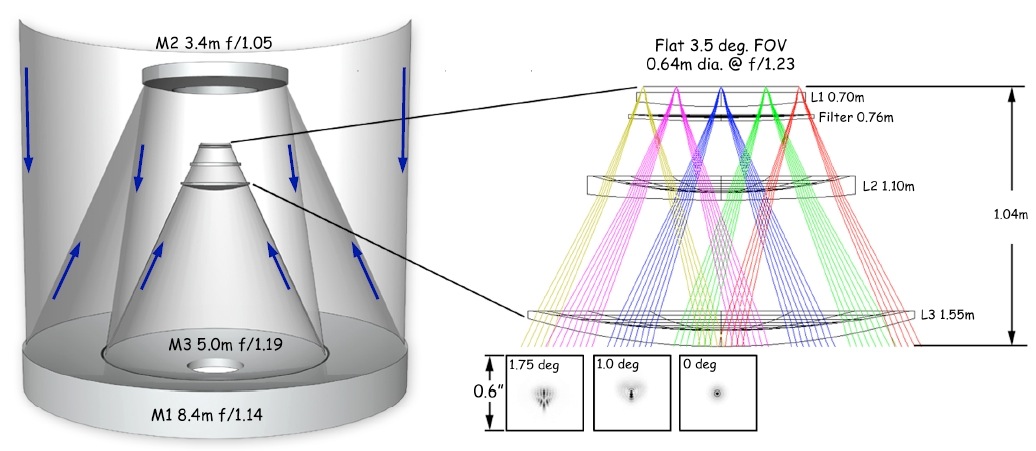 2
Full focal plane
First light September 2020, several runs
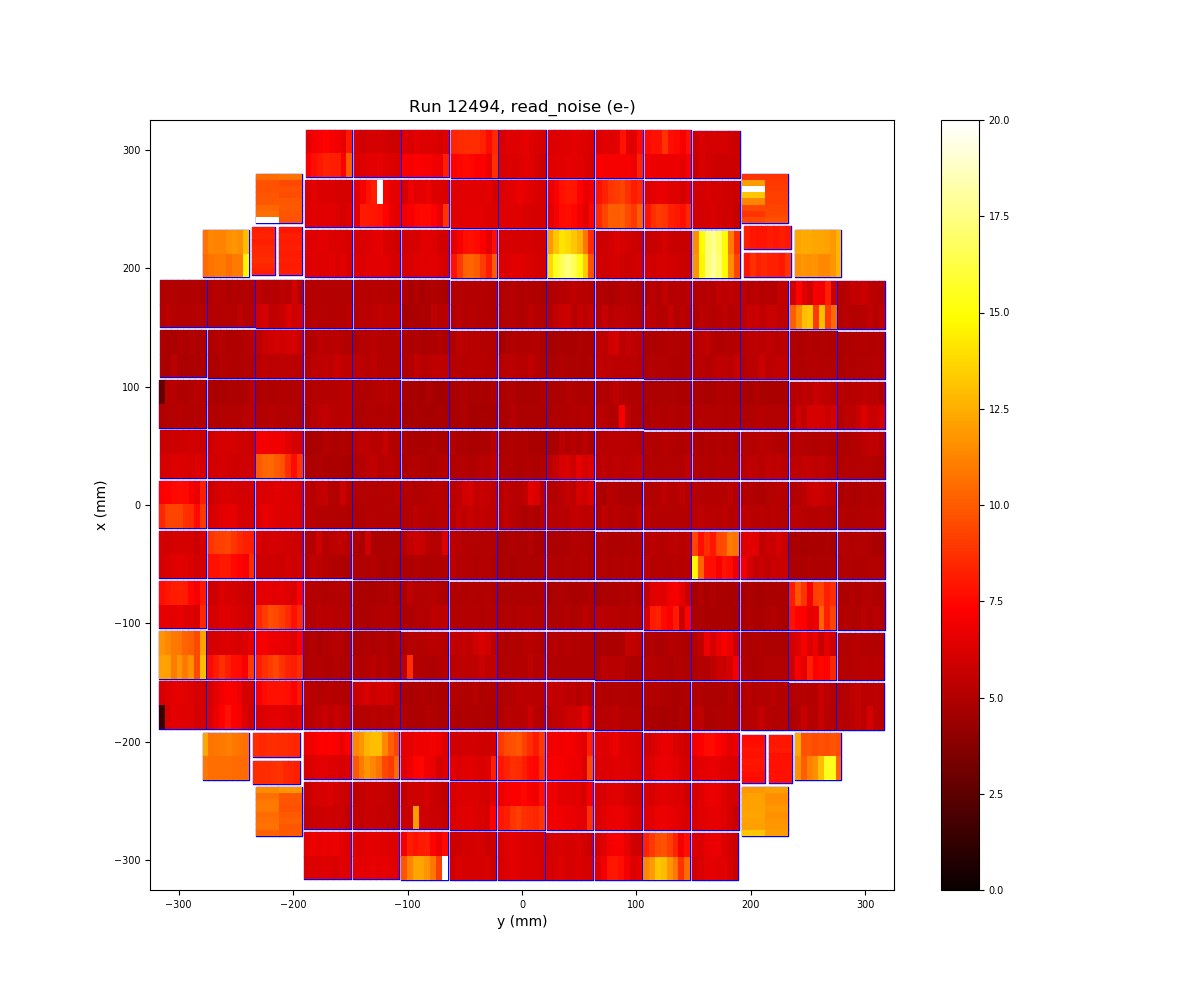 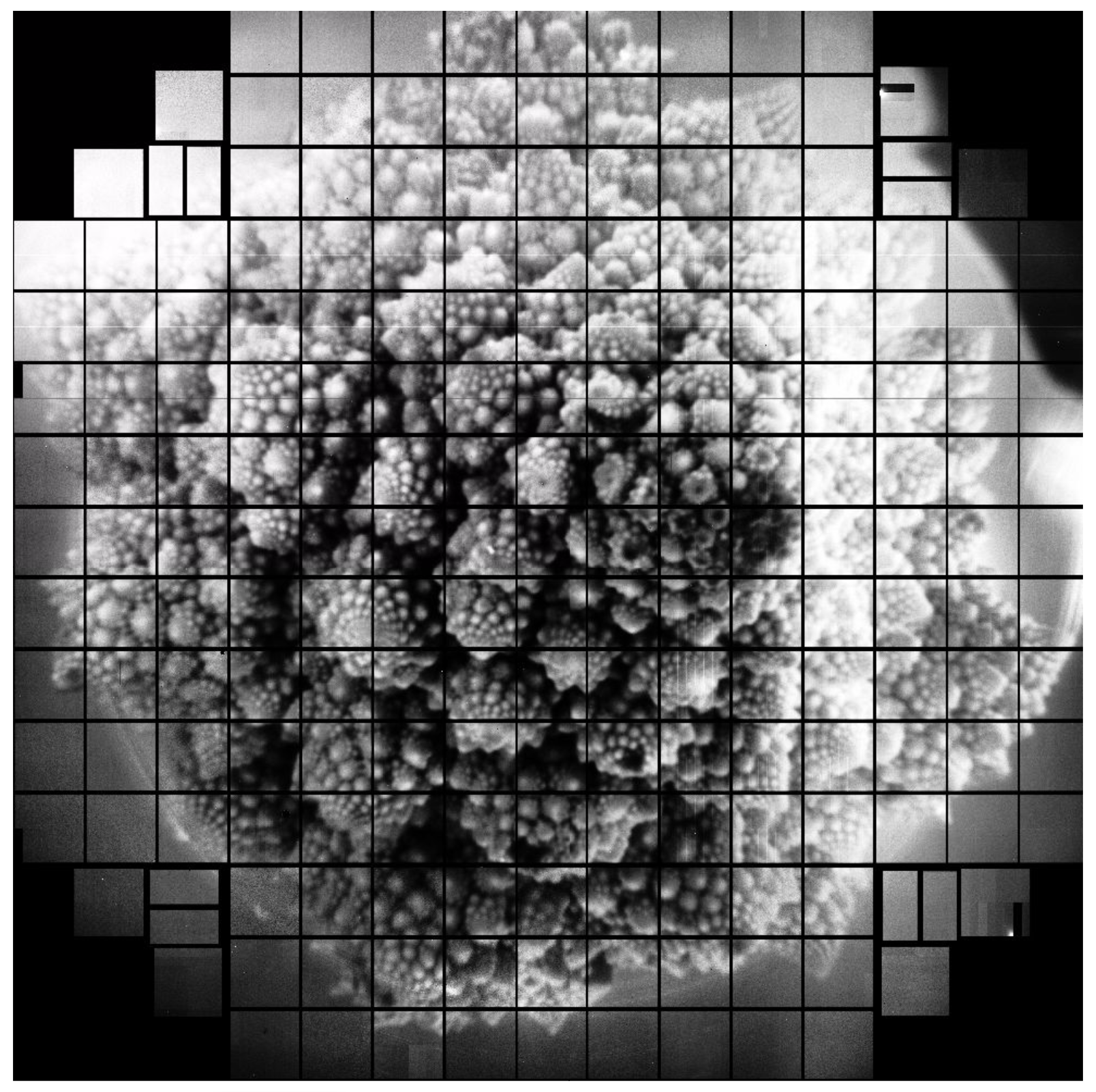 3
Sensor and electronics effects
Intrinsic sensor effects:
Defects: bright, dark
Quantum Efficiency, fringes
Static effects: tree rings, edges, midline
Dynamic effect: brighter-fatter
Sensor management effects:
Clock-induced: tearing
Charge Transfer Efficiency: clocking, traps, PTC dip, full well
Clock injections: noise, bias 
Bias drift
CCD output stage: gain stability, noise
Readout speed: noise
Readout electronics: 
Gain stability
Linearity
Crosstalk 
Memory 
Bias shift
Acquisition : 
ADU favoritism 
DAQ scrambling
4
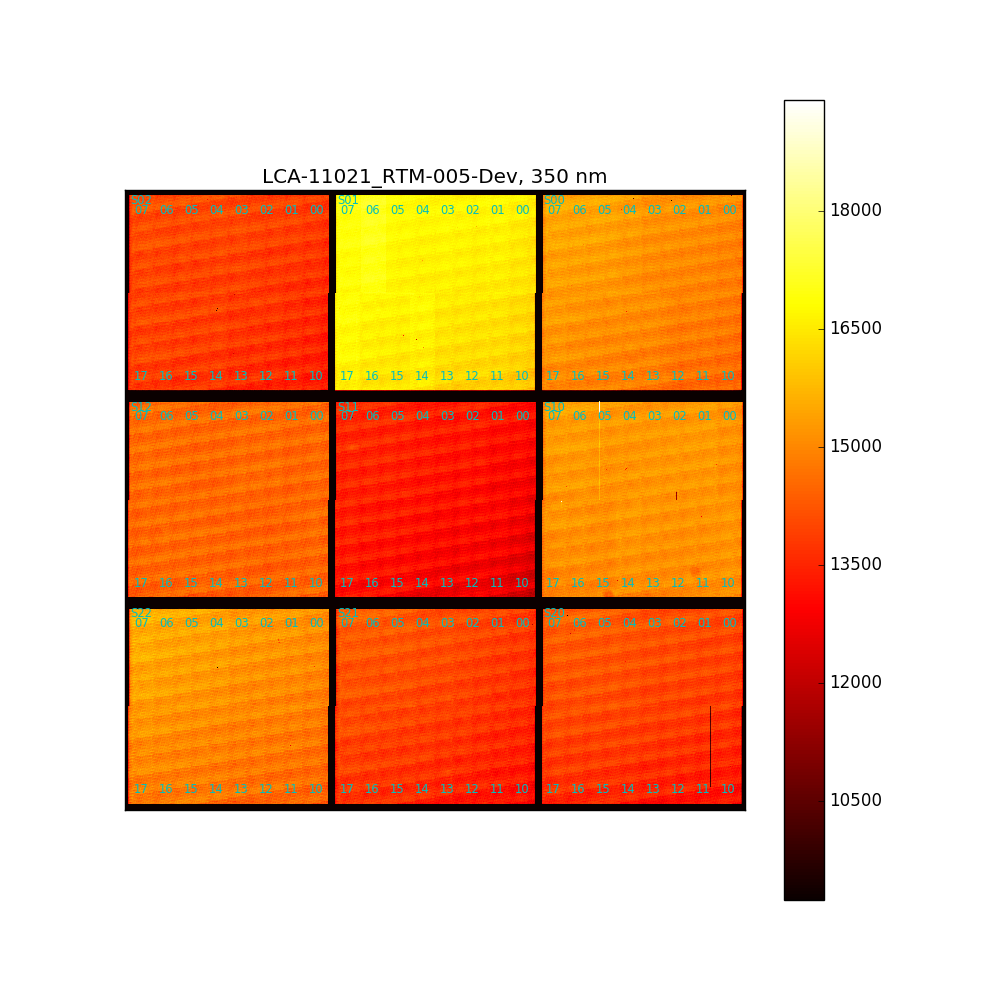 Quantum efficiency
Scan of all sensors, rafts
Not absolutely calibrated
CCOB
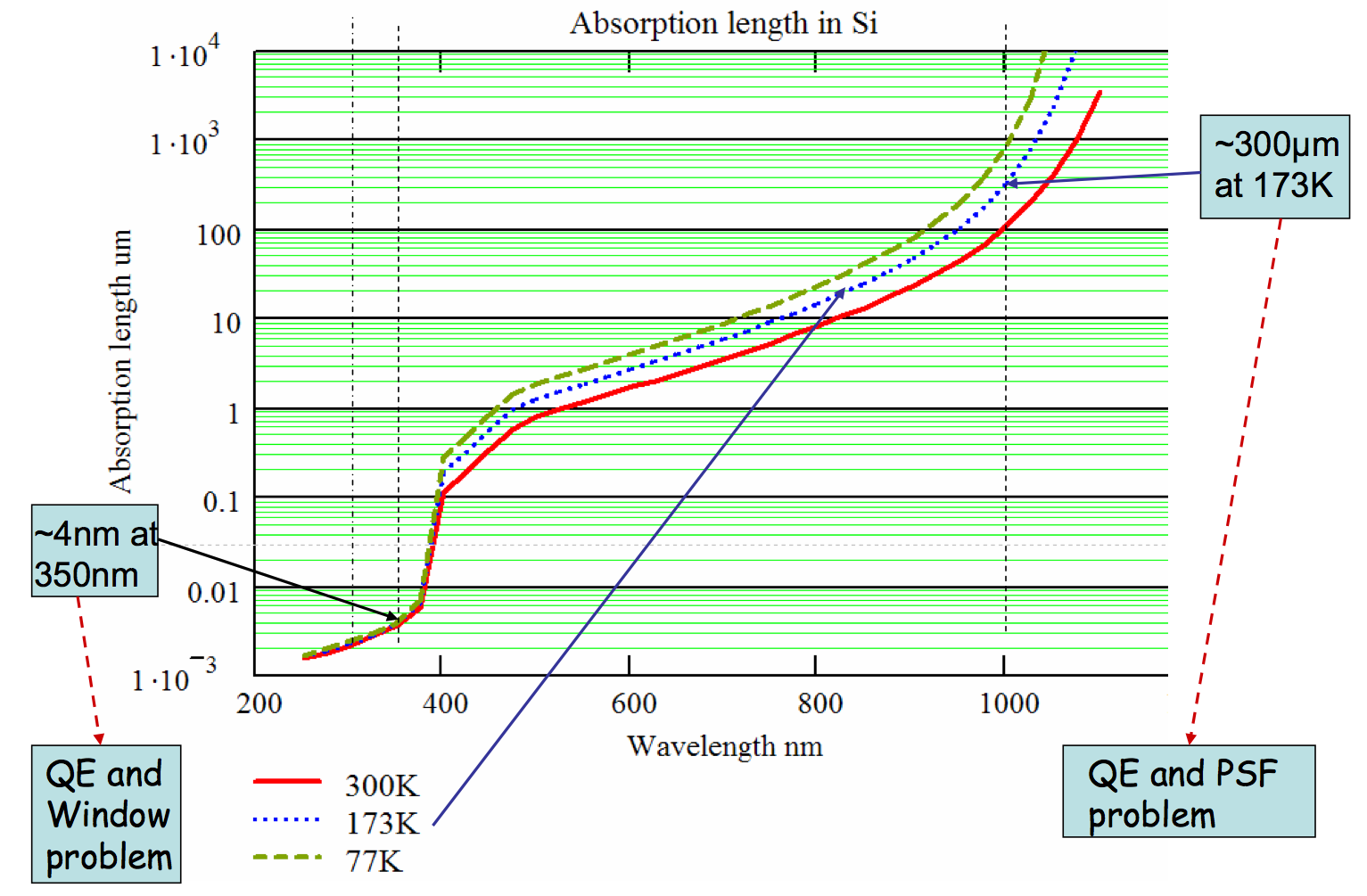 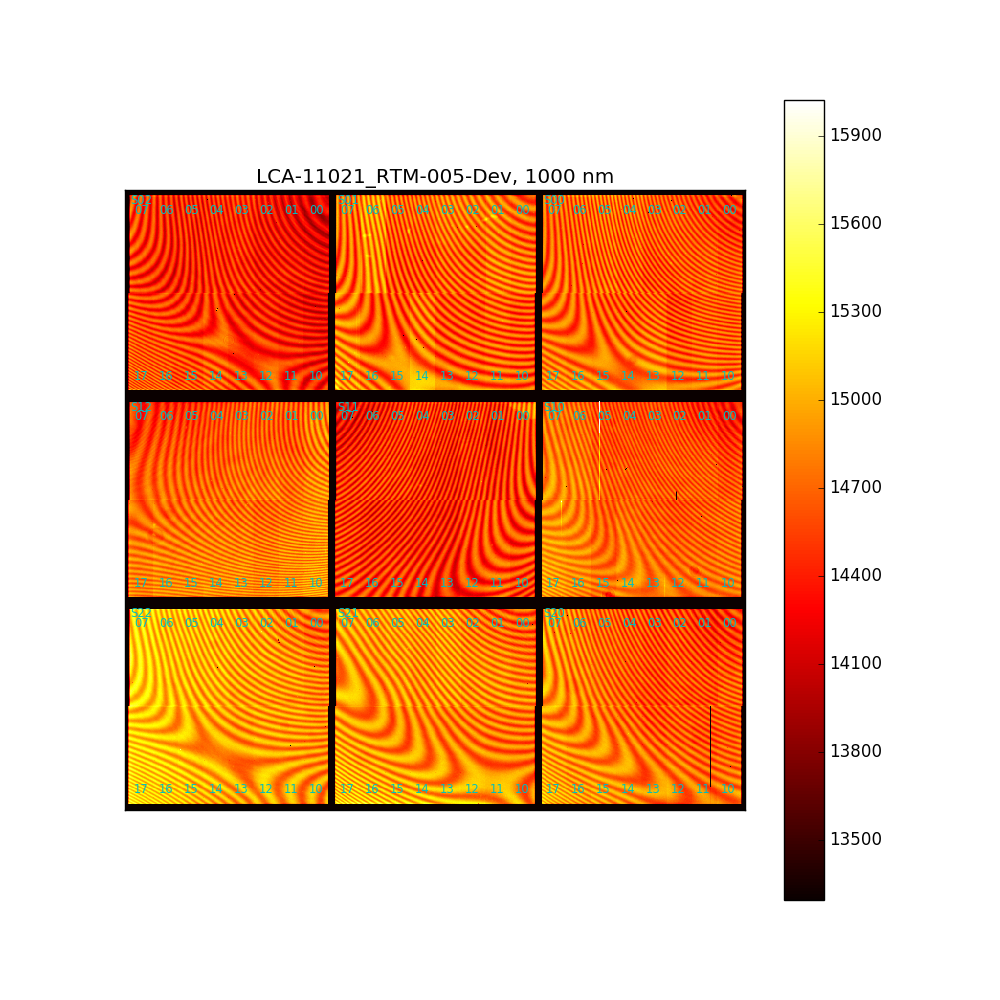 5
Parallel transfer efficiency
Parallel clocks in e2v: 4 phases, crossing 
Delay rise / fall, propagation over sensor area
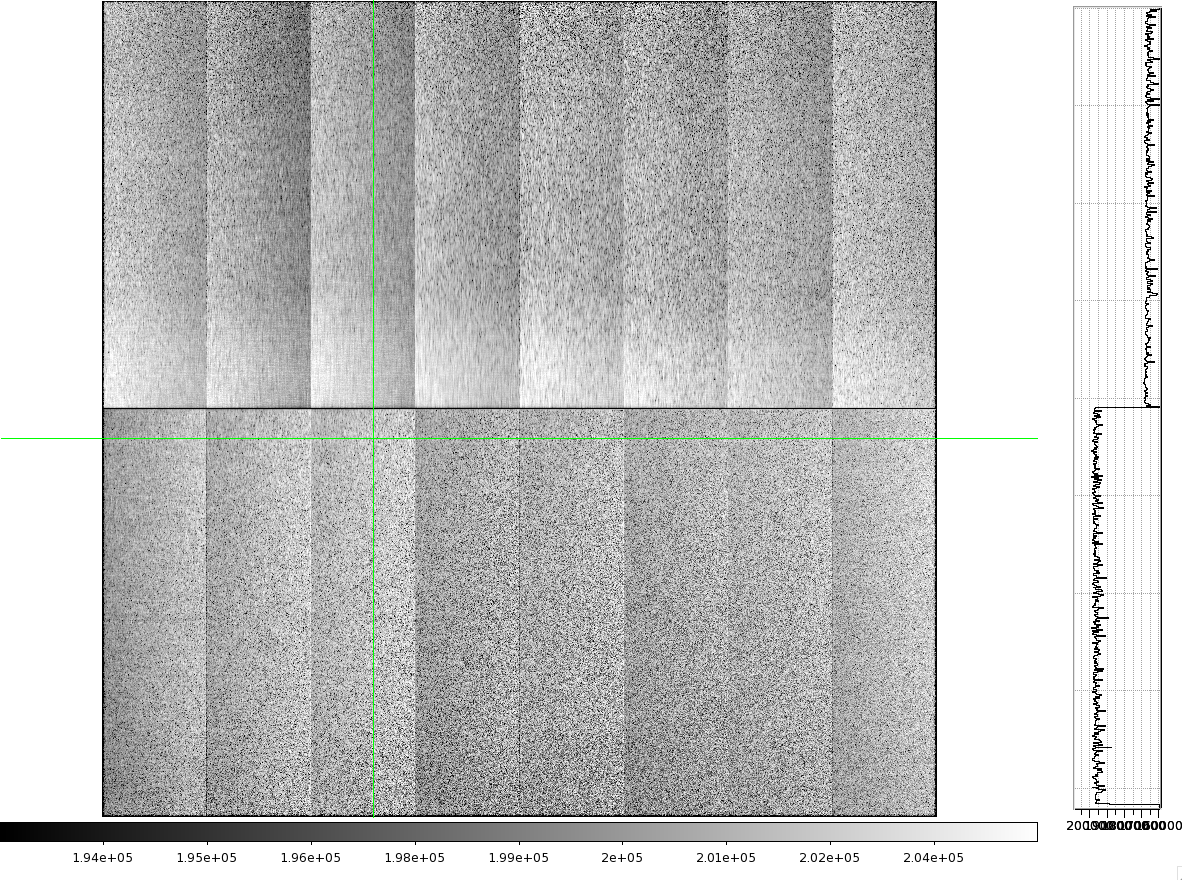 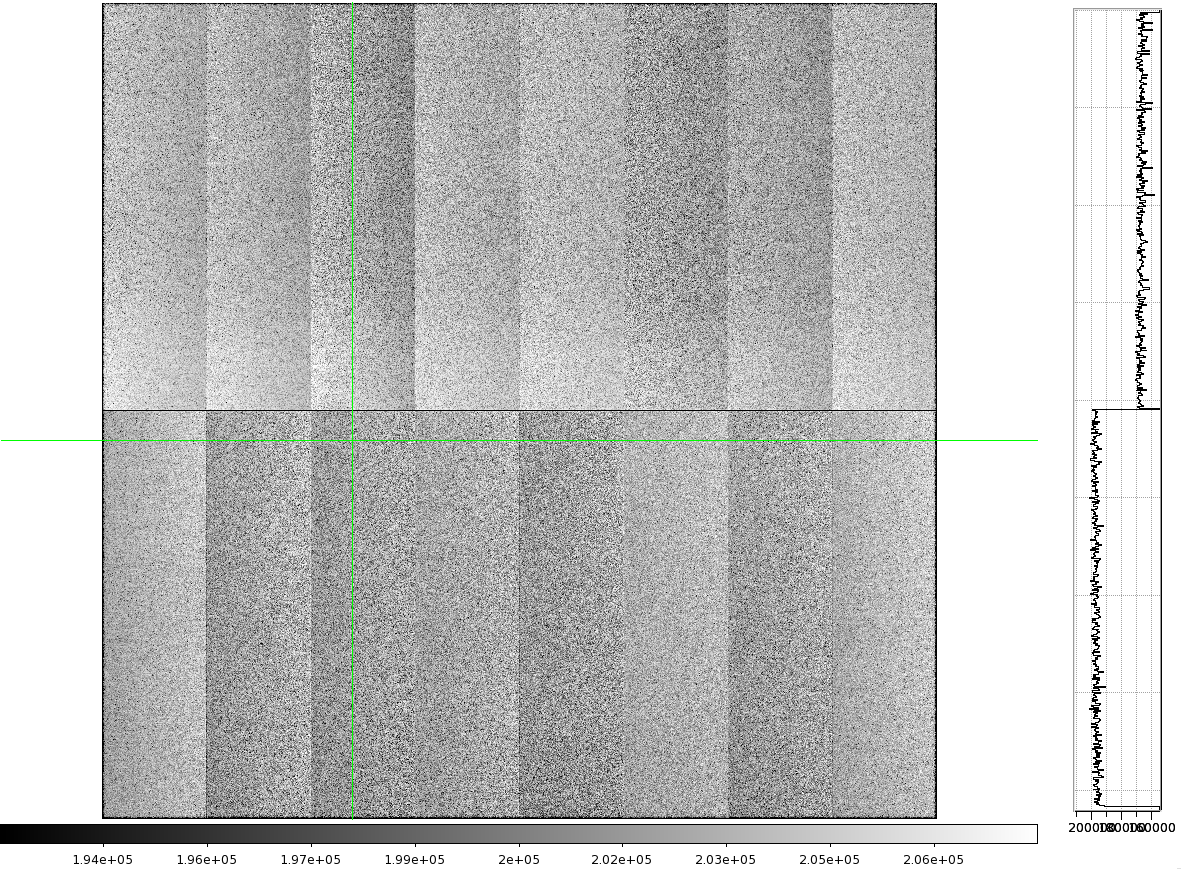 1 µs overlaps
No overlap in parallel clocks
6
Dynamic range and PTC dip
Parallel (mainly) transfer efficiency at high flux
Voltage range + timing
Measured on flat fields, narrow beam CCOB?
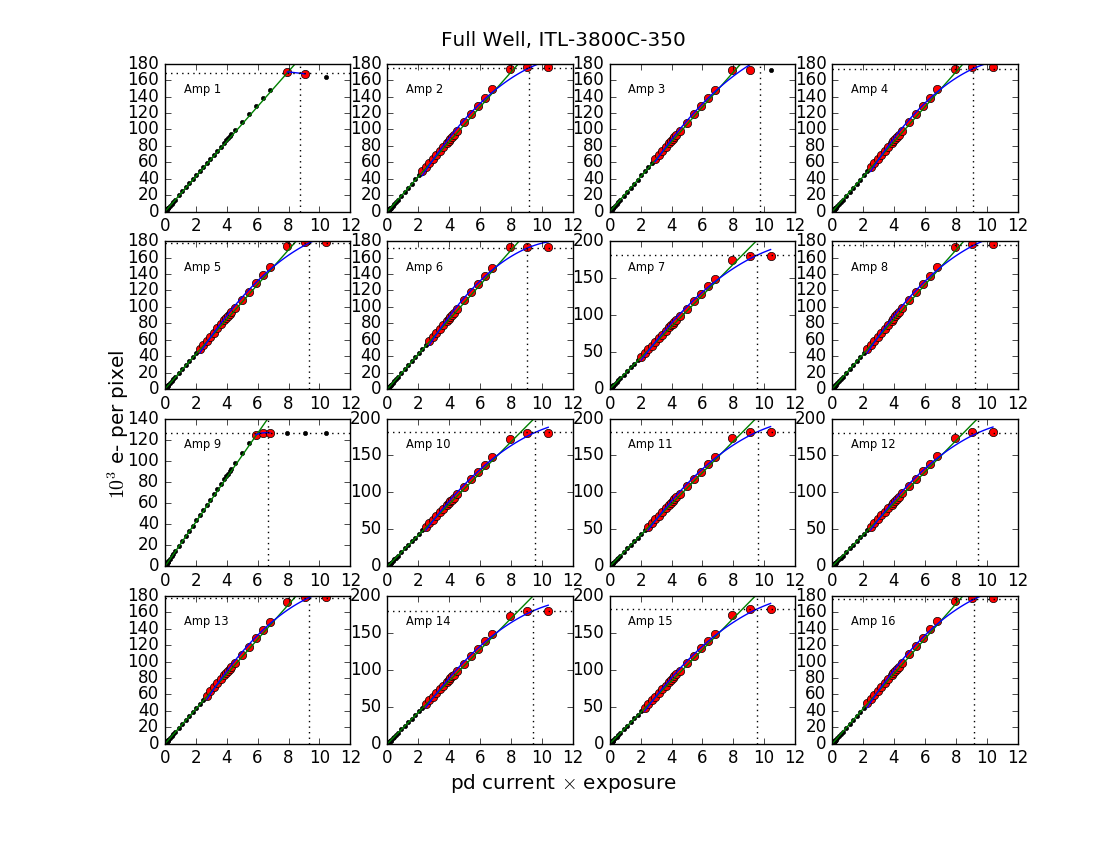 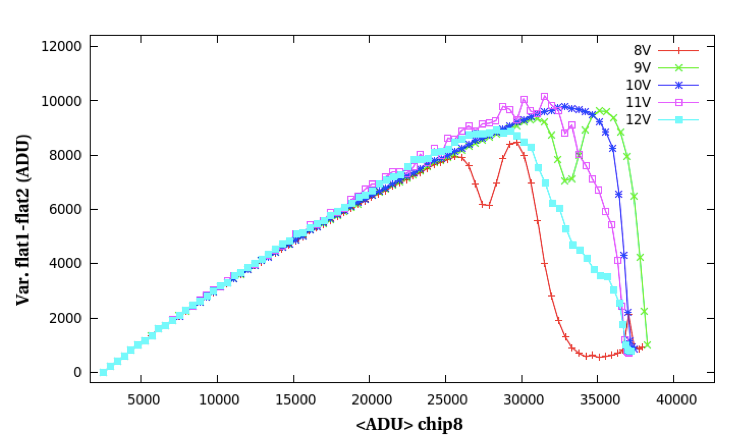 7
Dark corner
Appeared in early focal plane frames with light
Propagation of parallel clocks
Simulate glitch time after flat exposure (0 / 200 ns / 500 ns / 1 µs)
Bug in sequencer management
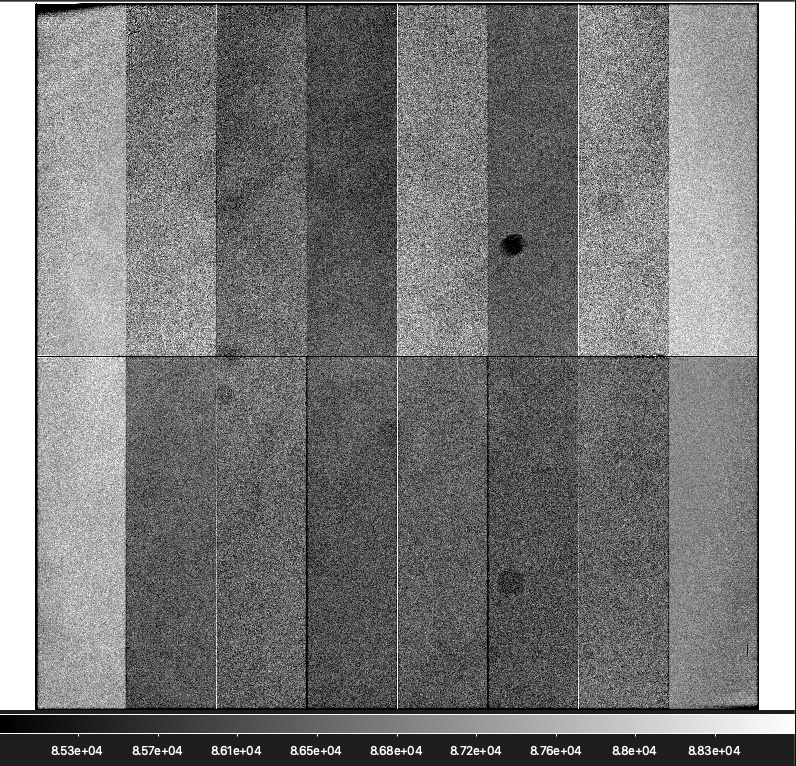 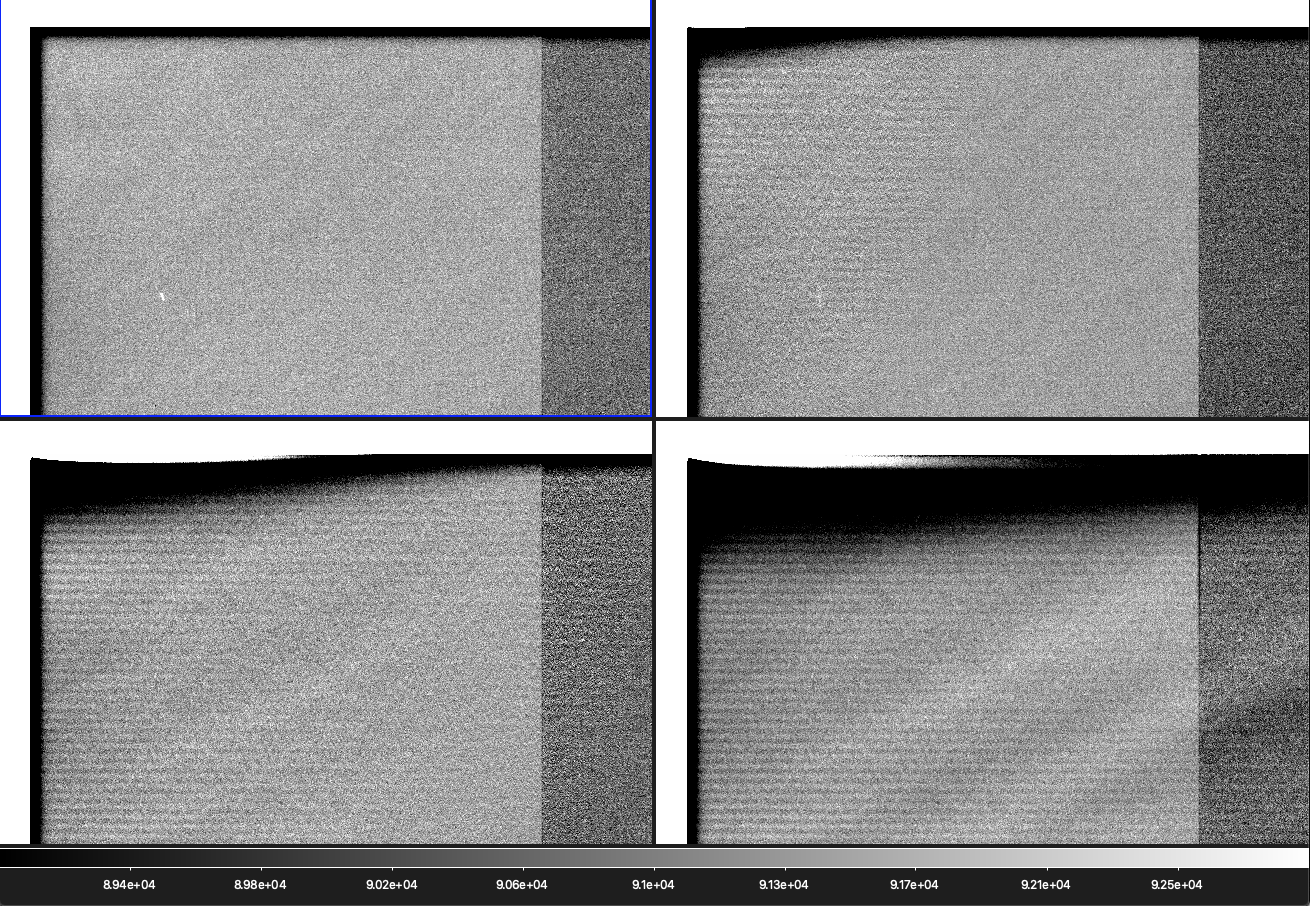 8
Original tearing patterns
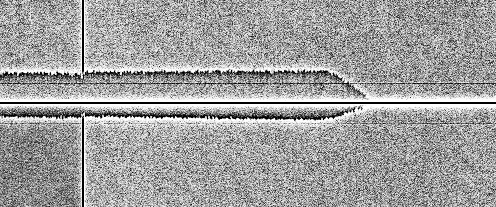 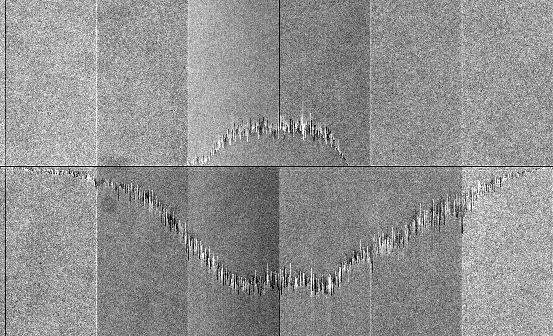 Skyline pattern: observed at high deltaP (> 9.5V), builds up from middle of sensor
Thin tearing: excess of charges comes before deficit in readout: not an issue with parallel transfer
Divisadero
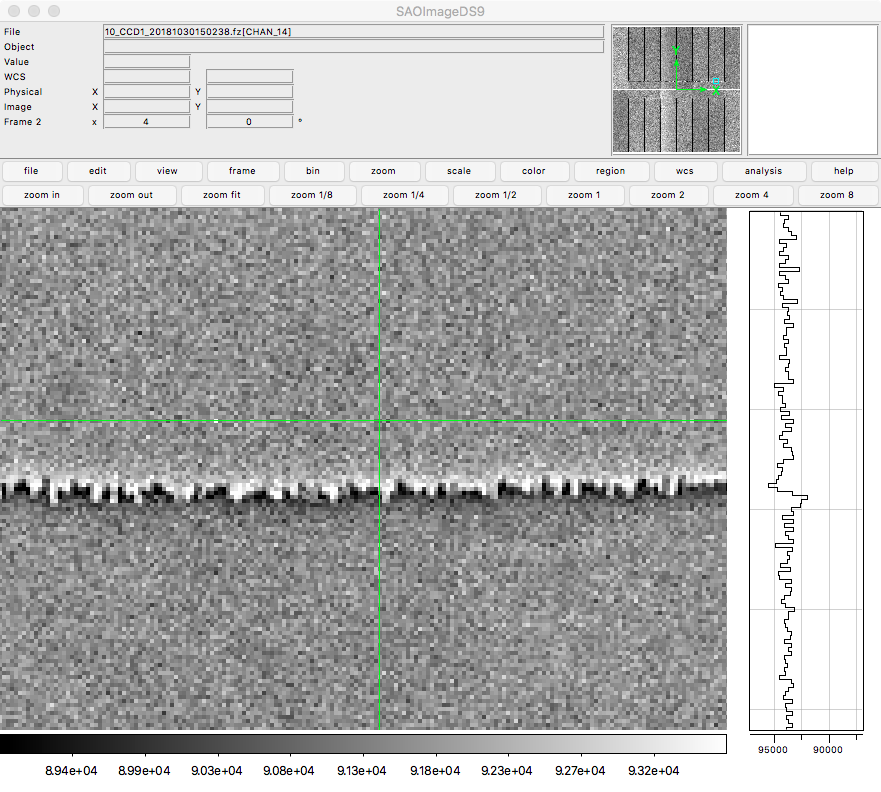 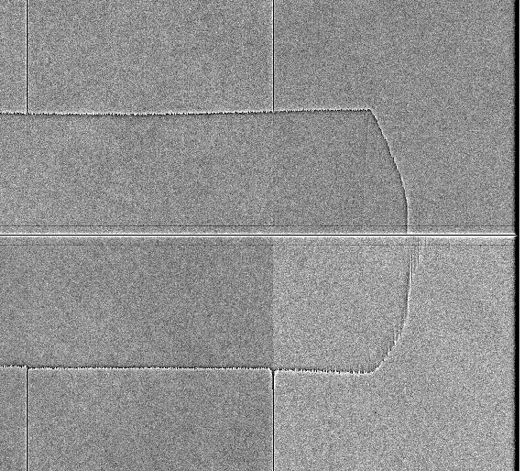 9
Testing on full focal plane
Bipolar mode: variety of structures depending on working conditions and sensor
Without inversion (< -7V), same conditions as unipolar mode
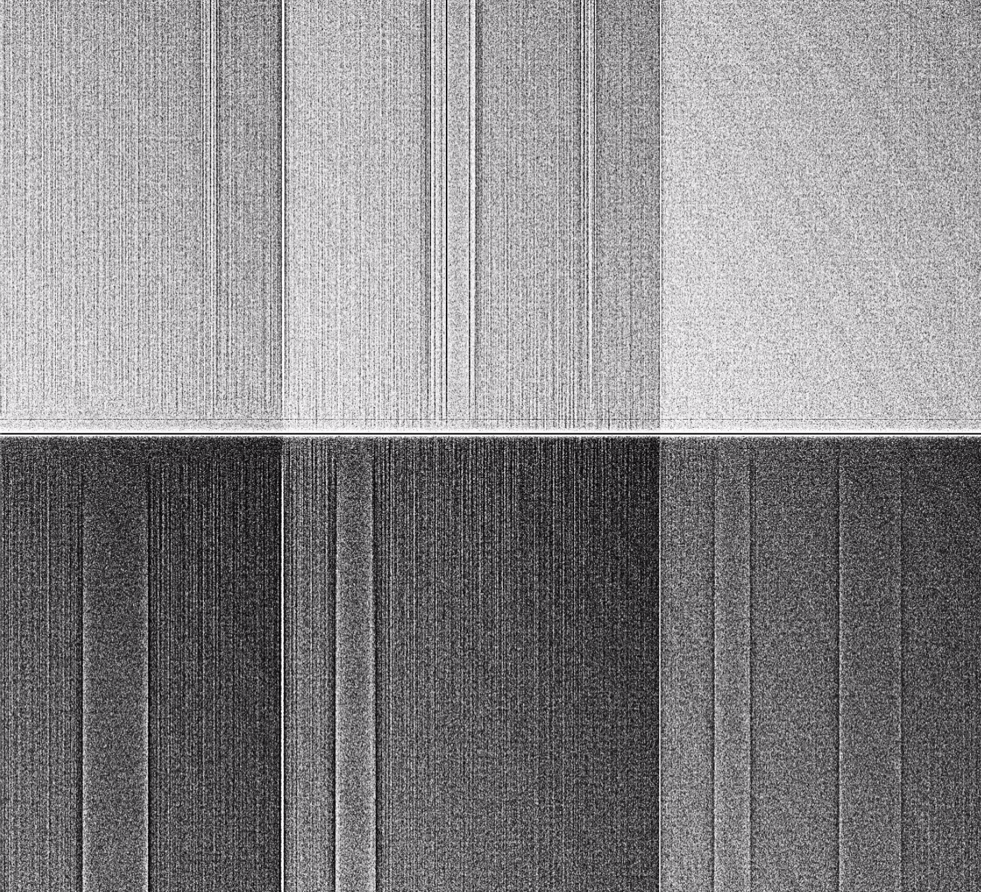 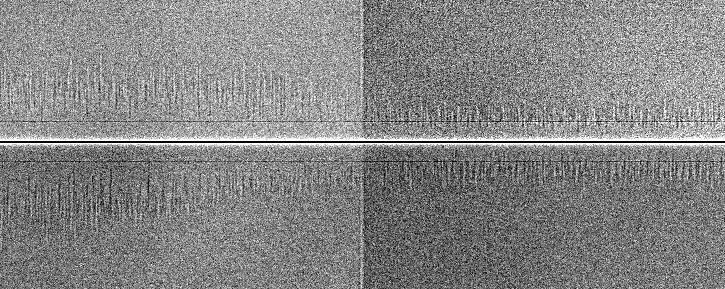 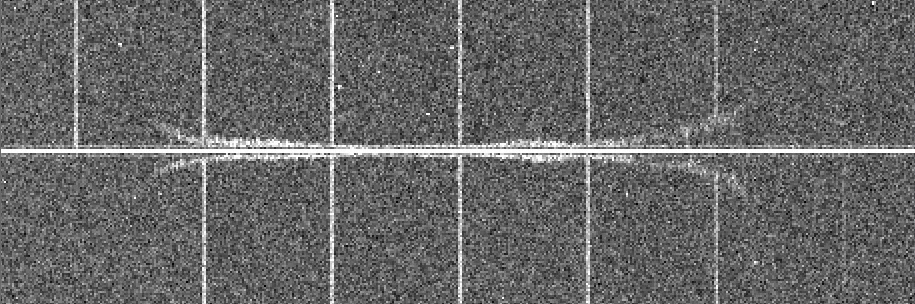 10
Bias drift
Bias 2D structure: all sensors
Specific to some e2v sensors: time-dependent structure
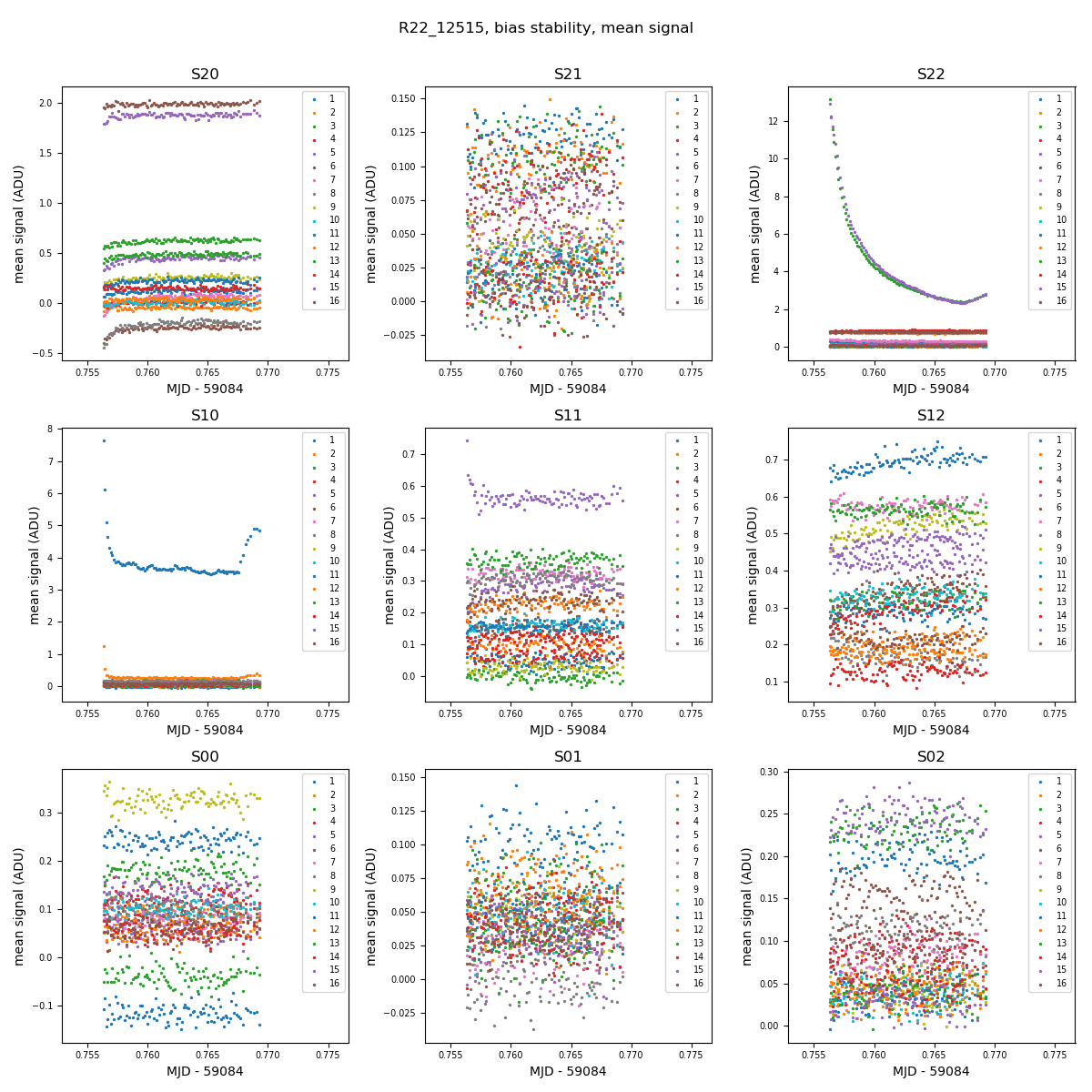 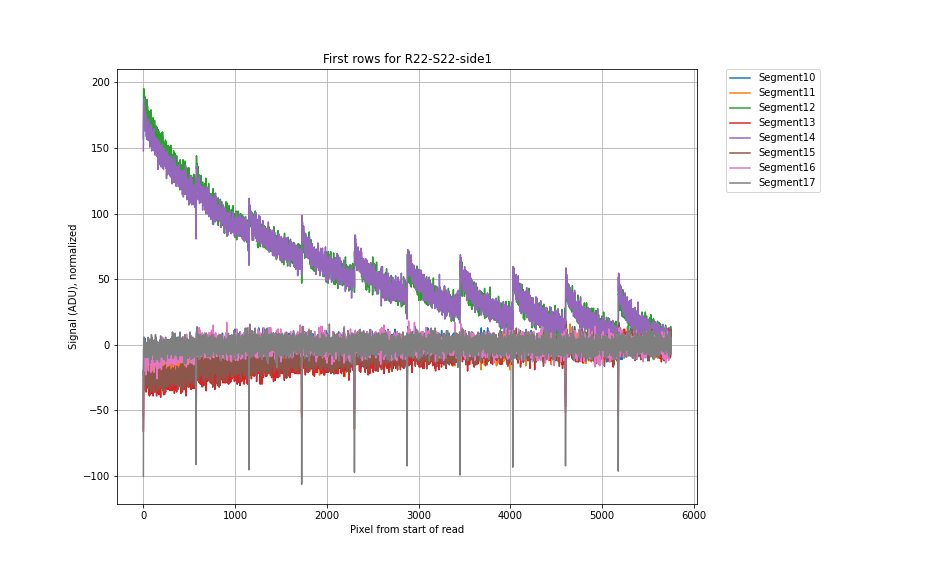 11
Clock injection in ITL rafts
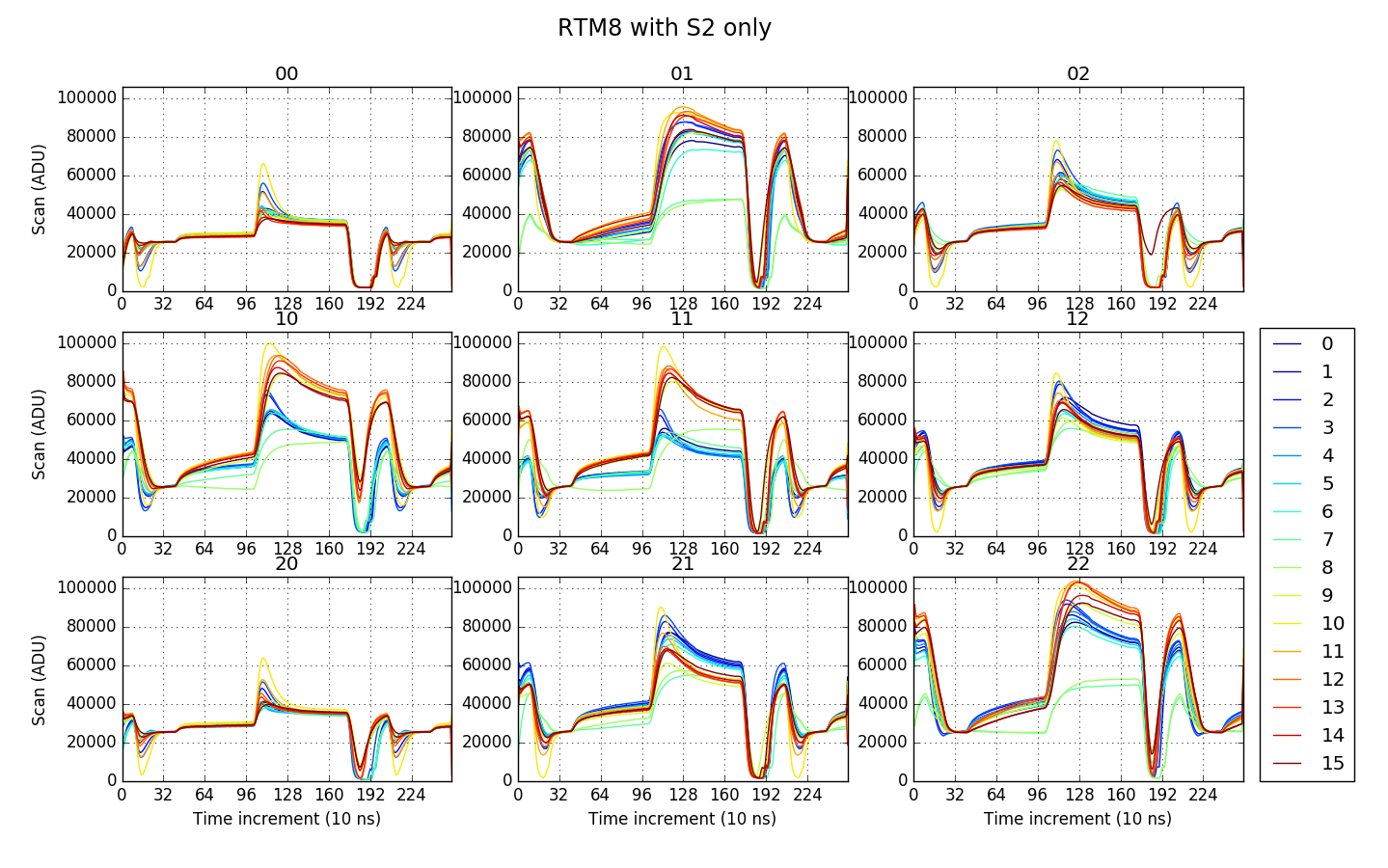 Individual clock injections: S1 > S2 > S3 
Affects bias level: combination of clock injection
Injects noise
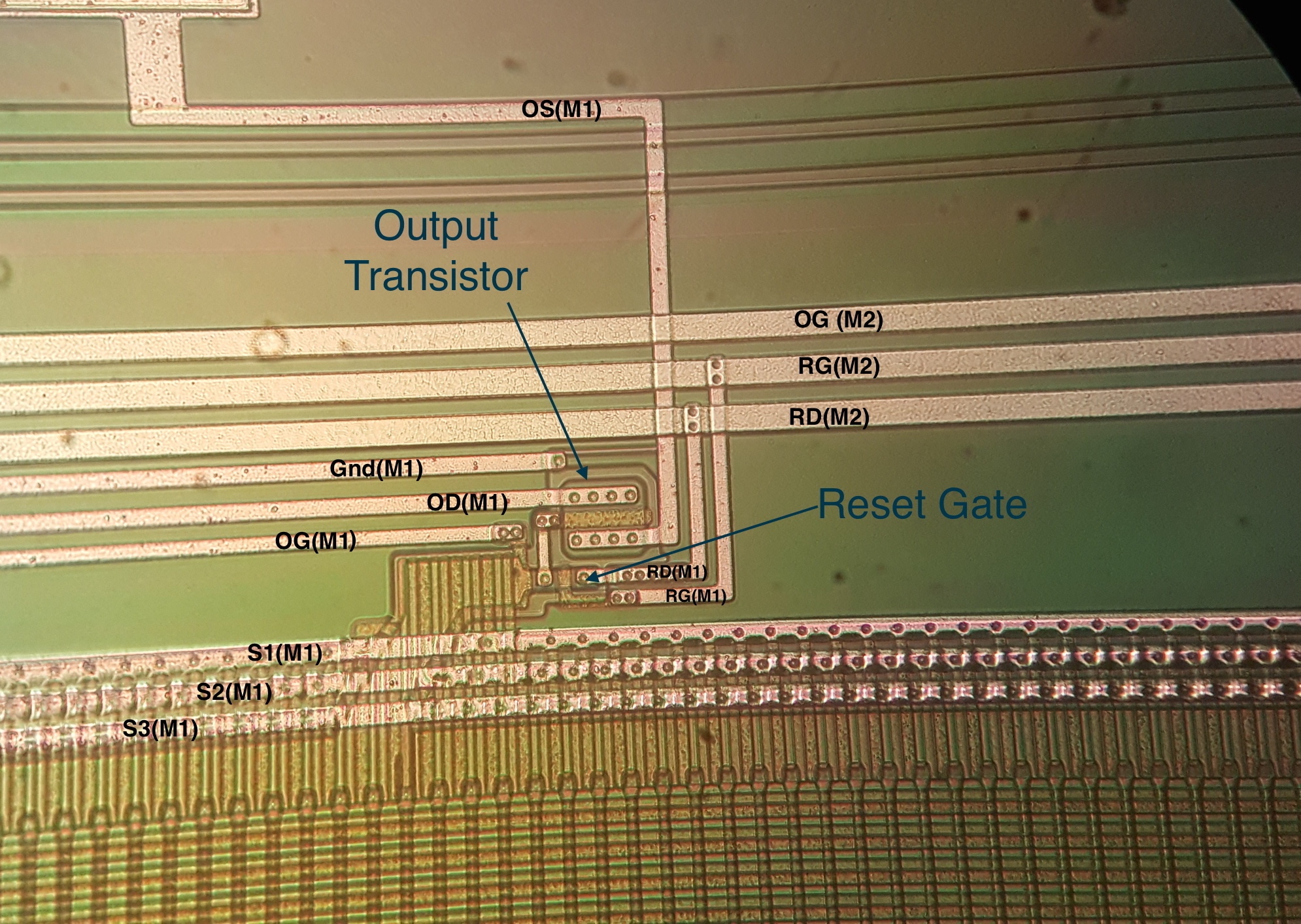 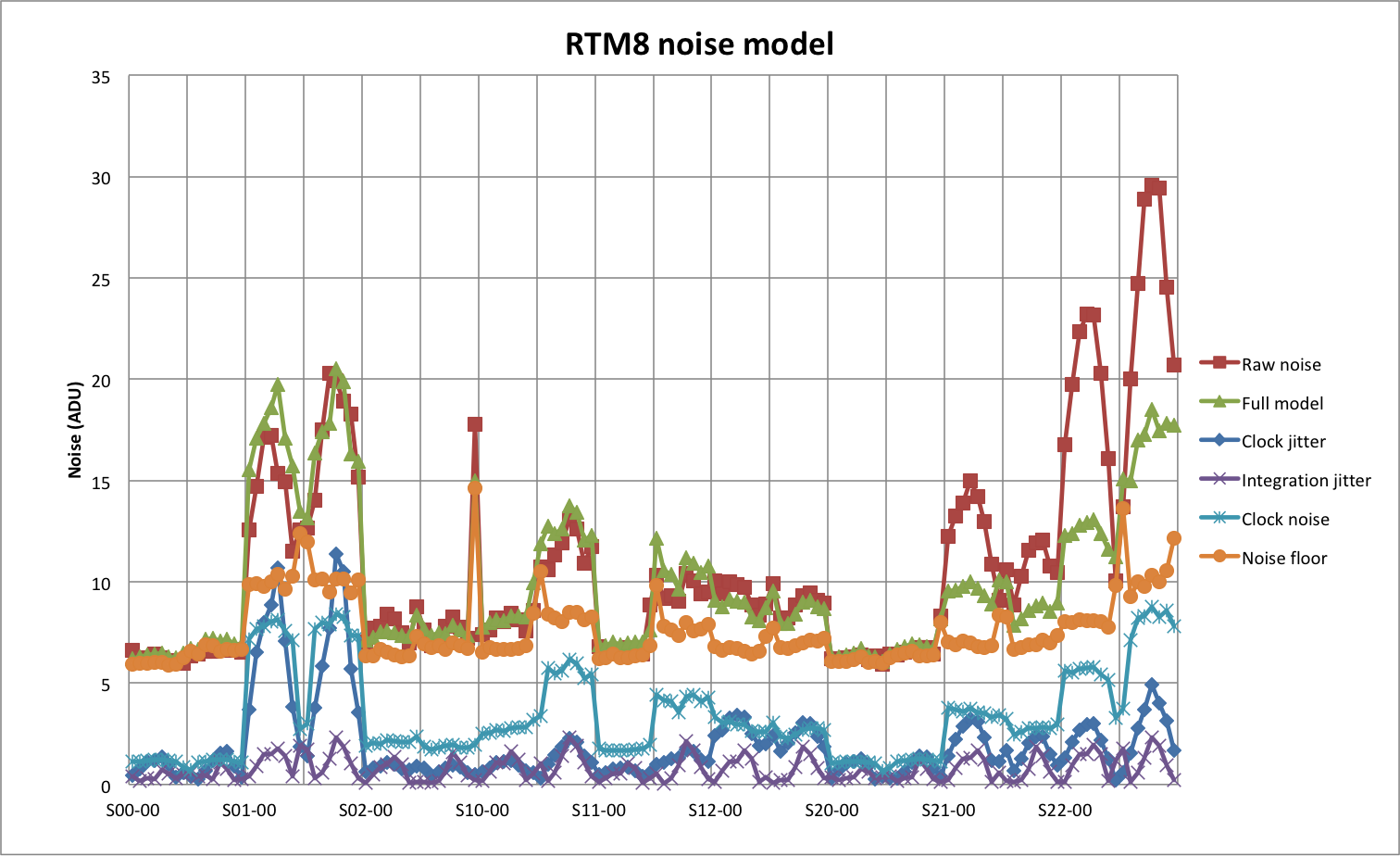 12
Bias shift
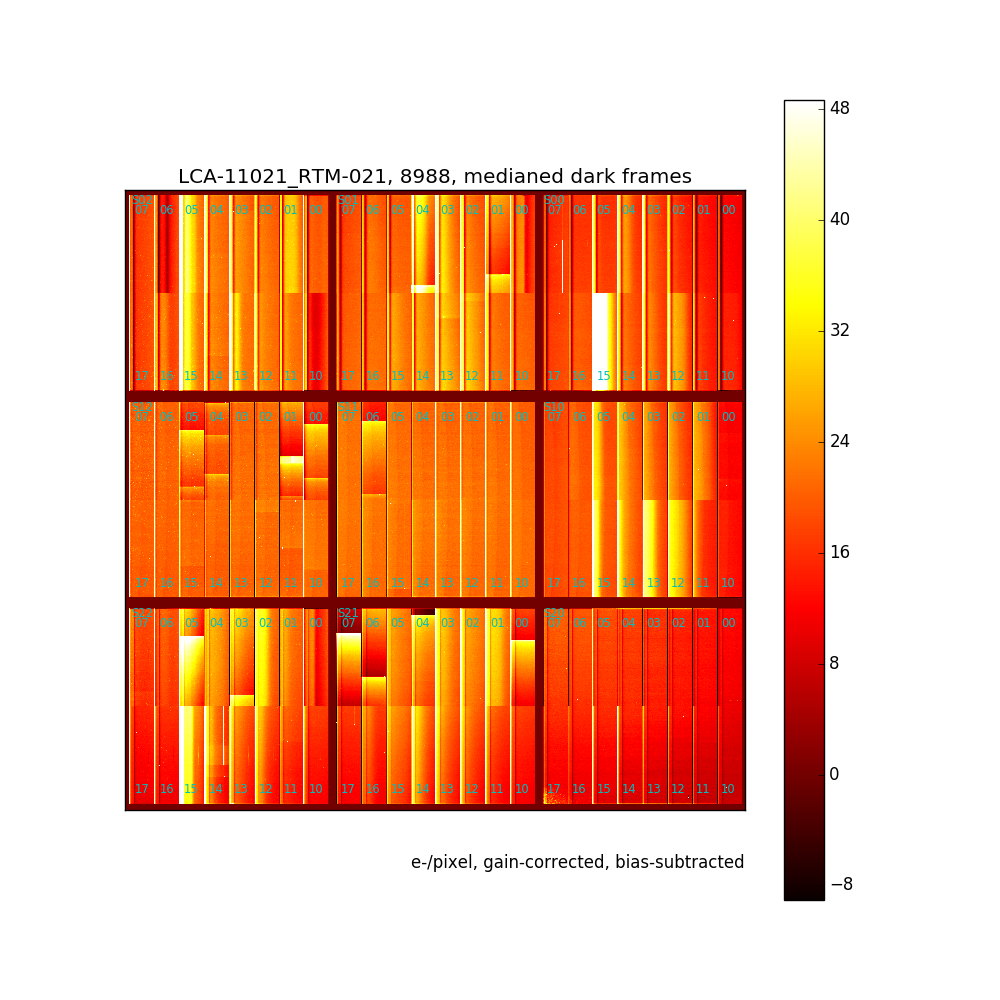 Seen from bright defects
Very long relaxing time
Threshold ~ 190 kADU (raw)
Adjustement to ASPIC gain + RC + integration time
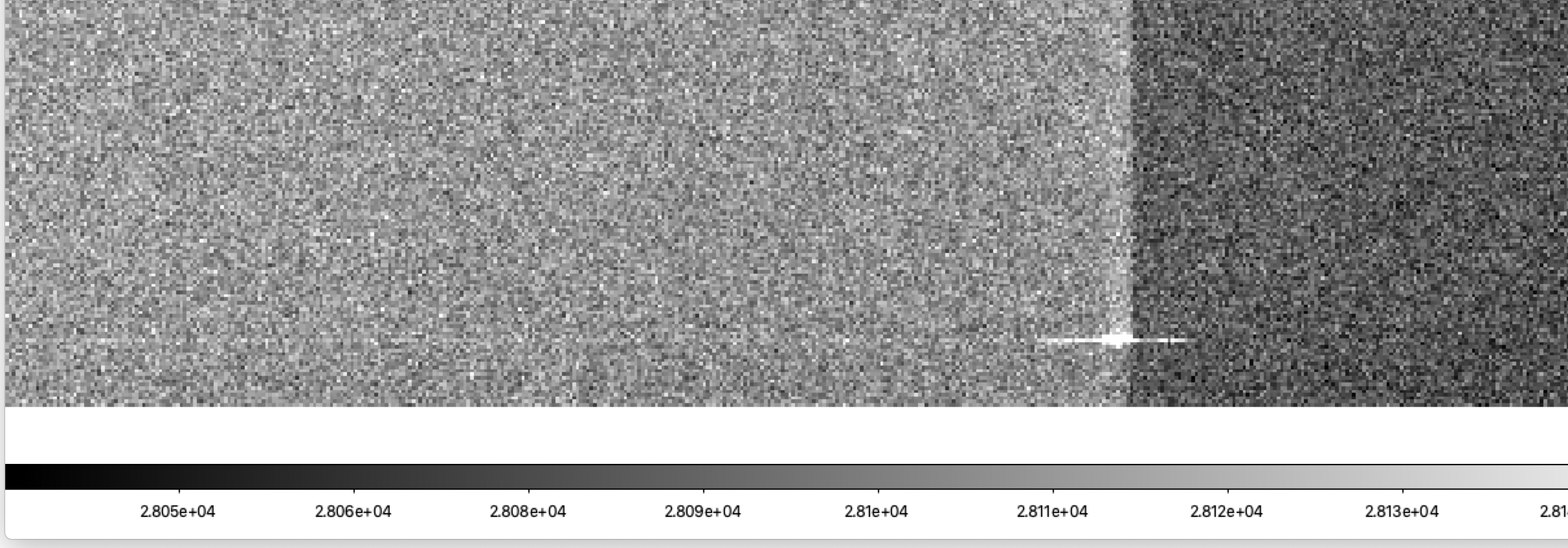 13
Electronic gain variations
Fine reconstruction of monitoring values
Current consumption increased in ASPIC when not running
Need to clamp (restore ASPIC first stage) regularly
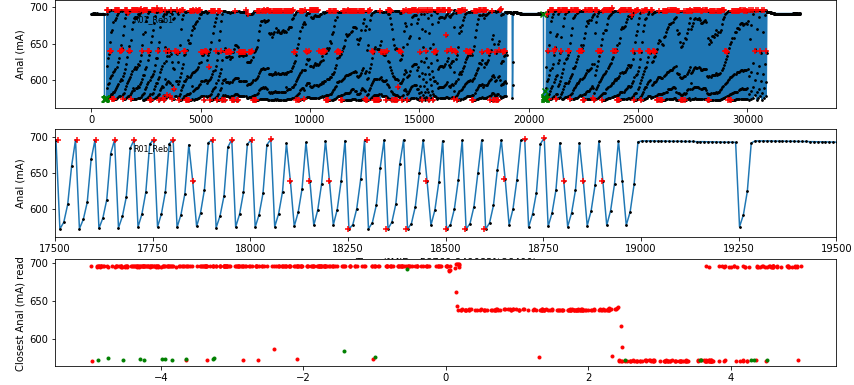 14
15
Scan de la lecture
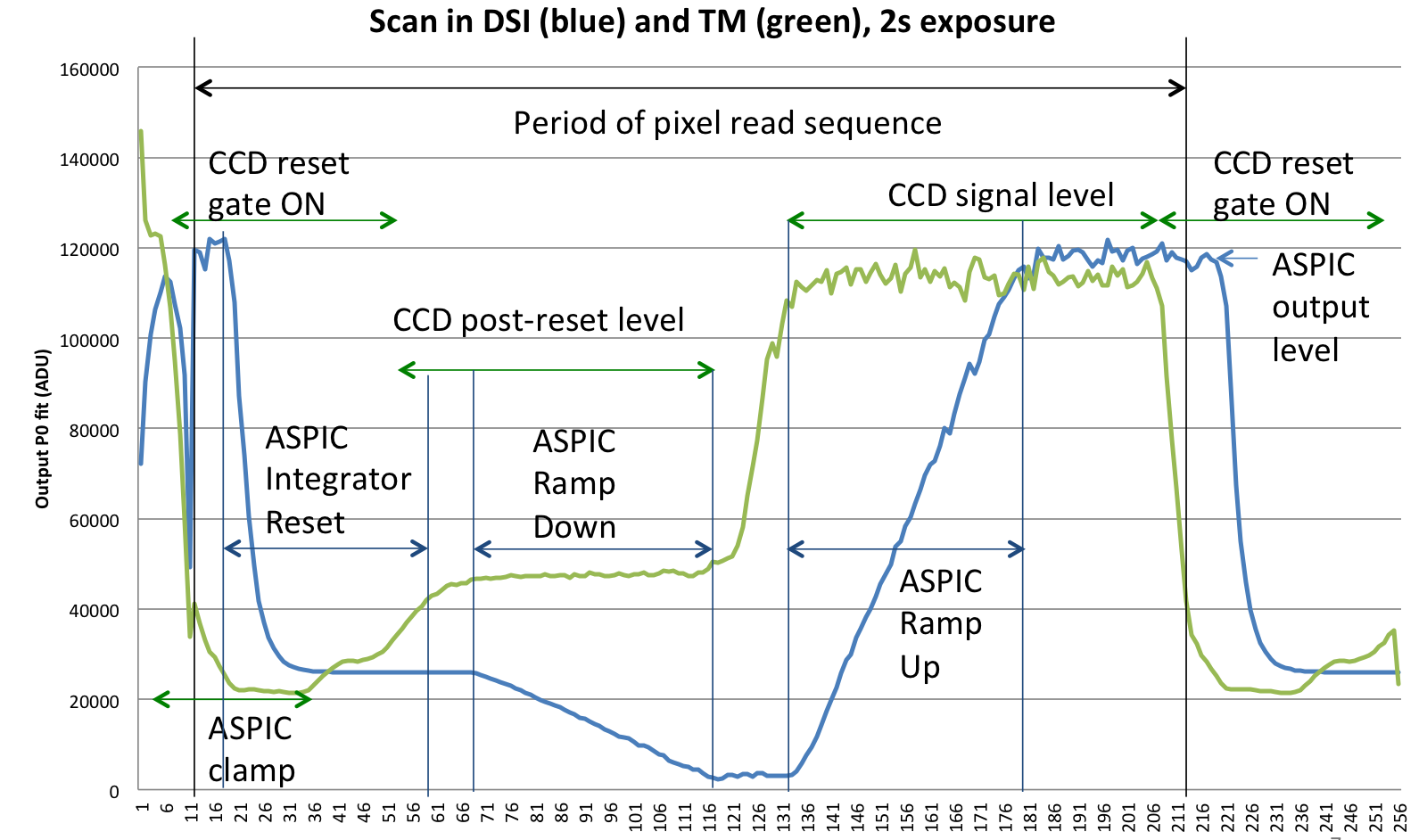 16
Raw OS
Integrated
Horloges et scan
ADC trigger
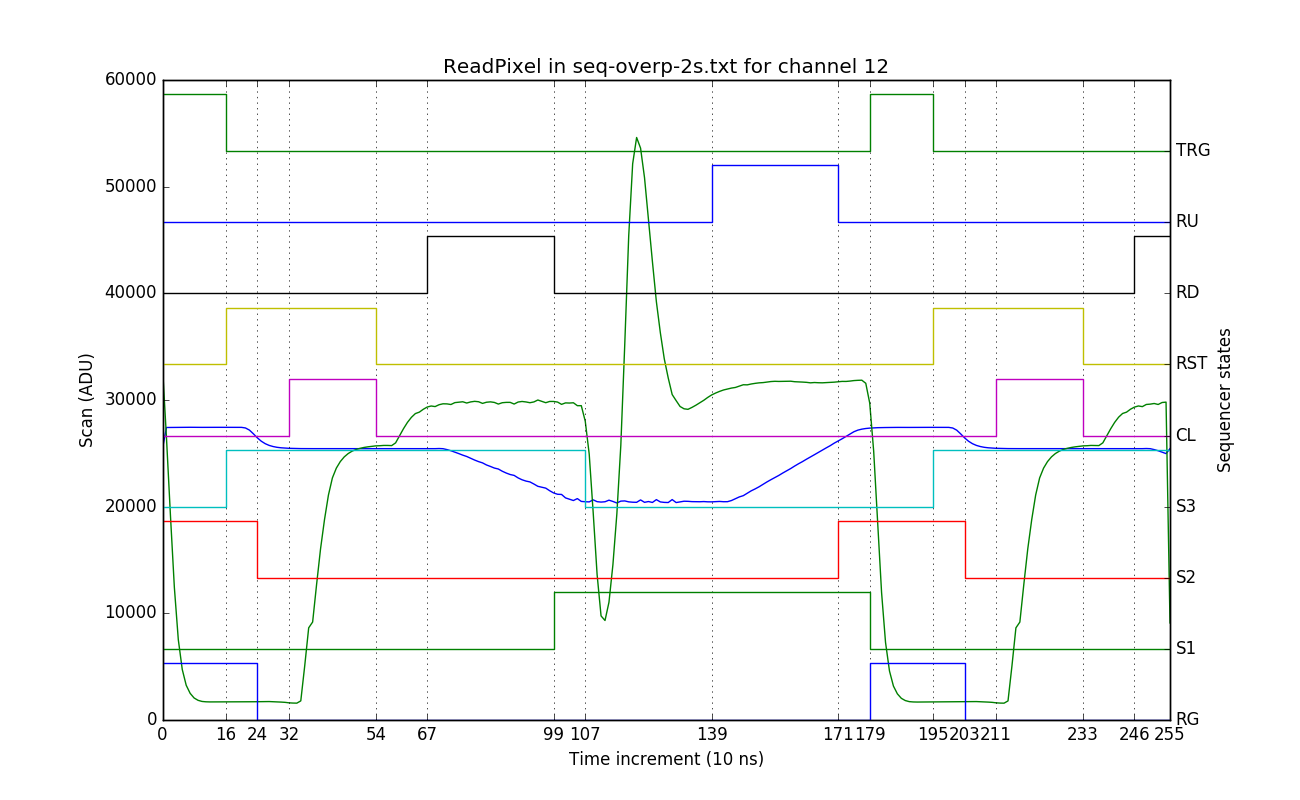 ASPIC signals
CCD serial clocks
17